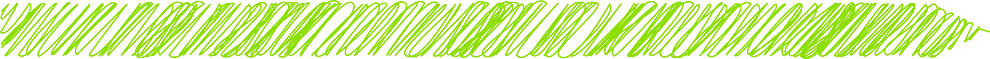 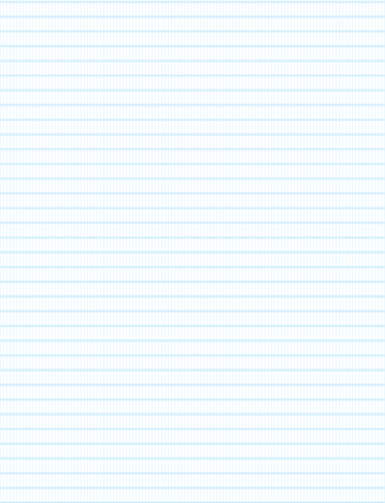 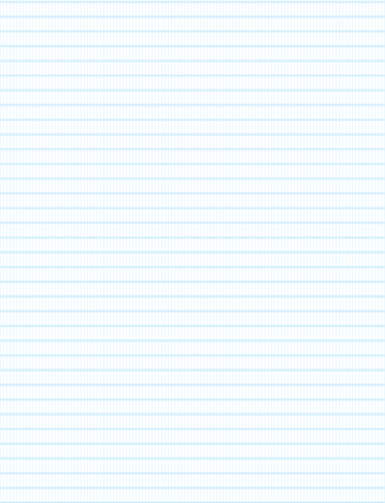 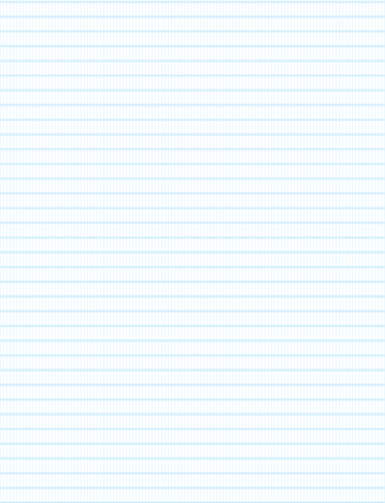 Committee Chairs
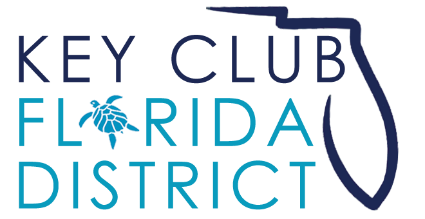 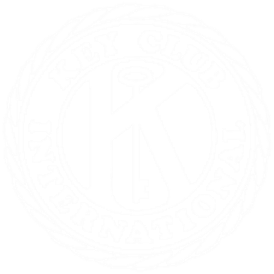 Your Purpose
Committee chairs spend their time working with fellow club members.

Your job lies with making sure your committee is steered in the right direction throughout the year.
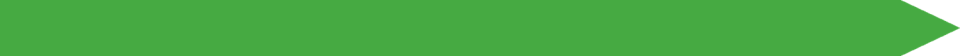 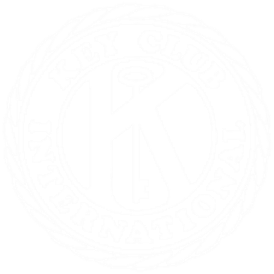 [Speaker Notes: Setting goals for your specific committee and working towards them is your priority.]
What is a committee?
A committee is a group of dedicated Key Clubbers working together towards a common goal. 

Committees work with club officers and can be utilized in clubs for a variety of reasons.
To get a huge project organized
To plan fundraisers
To increase membership
To plan club socials
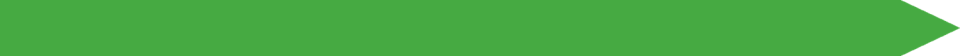 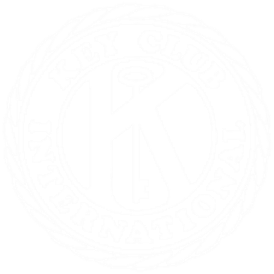 [Speaker Notes: You can organize a committee for anything based on your own clubs needs!]
How Committees Function
Committees are formed around a certain goal or project, and work to bring it success!

Each committee should have a committee chair who is in charge of seeing that the goals of the committee are met and can report to club officers of their progress.
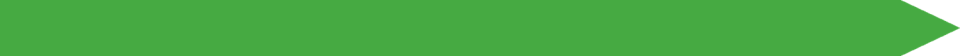 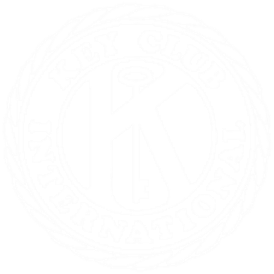 [Speaker Notes: Committee chairs can be appointed according to the club’s bylaws 
These chairs are an essential part of keeping committees functional, and should:
Set standards for the committee.
Delegate and assign duties to committee members
Hold meetings/Conference Calls
Give reports to club officers.
Overall be responsible for the committee’s well-doing.]
Which Committees Should We Have?
Key Club International recommends that each club have the following:
Public Relations
Fundraising
Projects
Membership
Major Emphasis/Governor’s Project

Your club can decide which are necessary.
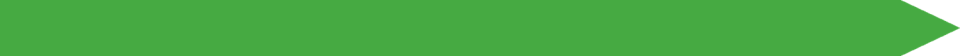 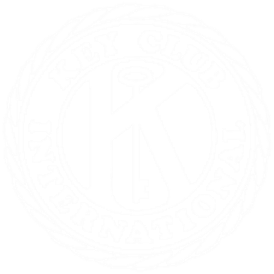 [Speaker Notes: Anything your club needs!
Committees can be formed to fulfill any long or short term need within the club

(Ask for examples of different committees in audiences’ home clubs.)]
Committee Breakdown
Public Relations
This committee would assist to create and maintain “the face” of your club around your school and community.
Duties:
Take Pictures
Write and submit articles
Compete DCON projects
📇
📷
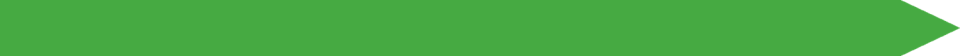 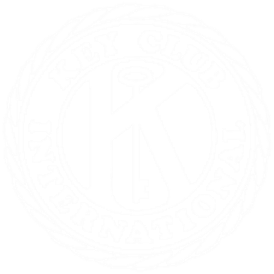 [Speaker Notes: Taking pictures at all events.
Helping write articles for the newspapers or morning shows.
Helping submit articles to the Sunshine Source and other important publications.
Working to complete Convention projects such as the scrapbook, video, poster, and project display board.

We actually have a Public Relations Committee for the Florida District! Visit http://floridakeyclub.org/public-relations/ !]
Committee Breakdown
Fundraising
This committee assists to manage club funds and make sure the club has enough financial backing to perform strong service.
Duties:
Help treasurer with budget
Help to run fundraising events
Helps to collect and count money
💸
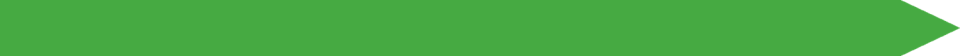 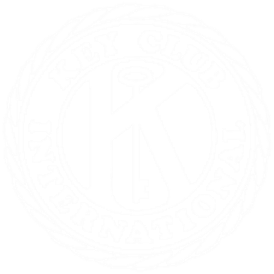 [Speaker Notes: Helps Treasurer plan, organize, and implement fundraisers for the club.
Helps distribute items related to fundraisers during meetings.
Helps contact members who owe money to the club.
Helps run car washes and other fund raising events.
Helps collect and count money for large-scale projects such as UNICEF and March of Dimes.]
Committee Breakdown
Projects
This committee ensures that your club is constantly active, and is always aware of opportunities to serve in your community.
Duties
Help to implement and plan service projects.
Helps to plan speakers, films, and entertainment for club meetings.
📝
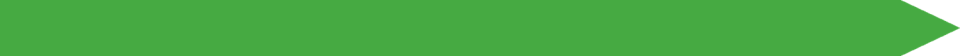 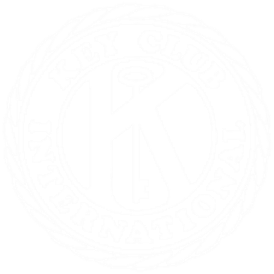 [Speaker Notes: Helps Vice President plan and implement all service projects.
Each member of this committee should chair at least one project during the year.
Helps with Major Emphasis Program projects and fundraisers as requested.
Works to implement a K-Family project each month.
Helps to bring interesting speakers, films, and entertainment to club meetings.]
Committee Breakdown
Membership
This committee ensures that Key Clubbers are happy, active, and excited-for-service throughout the year.
Duties:
Plan membership drives and socials
Educate new and existing members. 
Encourage attendance
🔑
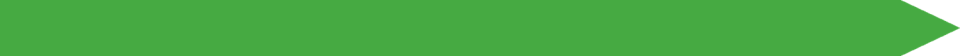 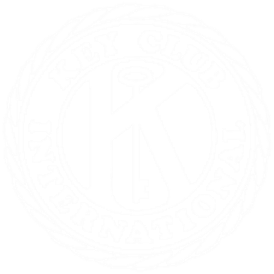 [Speaker Notes: Plan membership drives in fall and spring.
Help to educate new and existing members
Celebrate monthly birthdays.
Encourages members to attend meetings.
Plans social events.
Helps to plan member induction ceremony.]
Committee Breakdown
Major Emphasis and Governors Project
This committee would plan, organize, and implement the Major Emphasis and Governor’s projects.
Duties
Ensure participation in MEP
Plan and organize Governors Project events
Feeding our Future
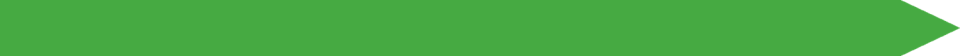 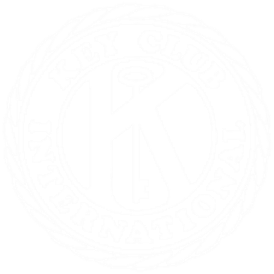 [Speaker Notes: Ensure that the club participates in:
March of Dimes
Children’s Miracle Network
UNICEF 
Live 2 Learn
Plans and organizes a Governor’s project and on Governor’s Project Day in March.]
Communication is KEY
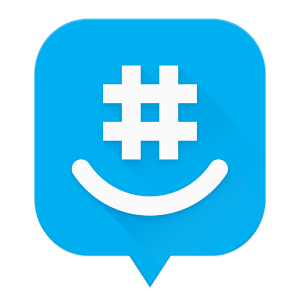 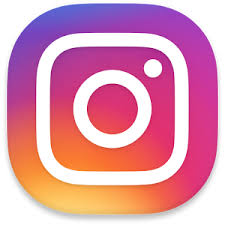 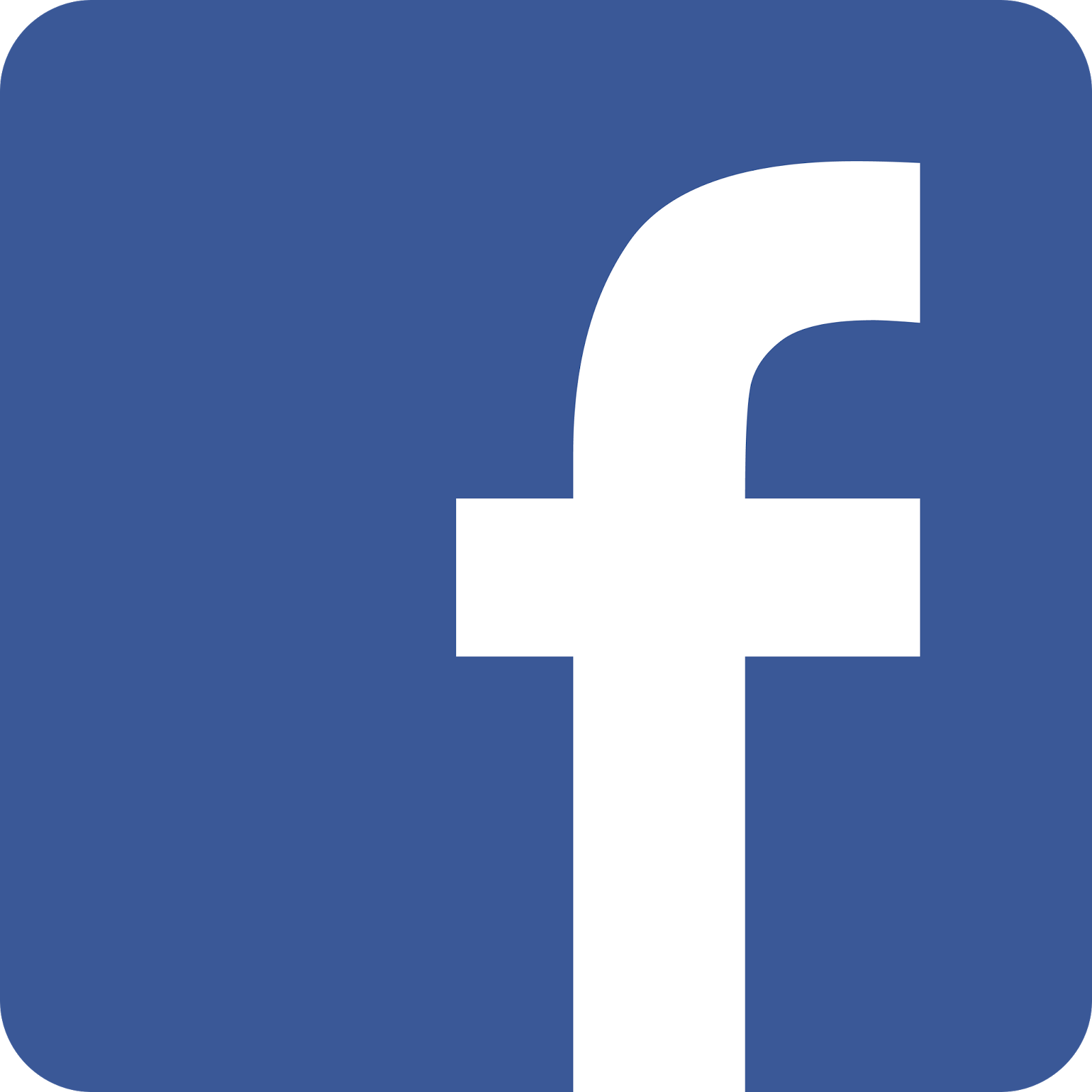 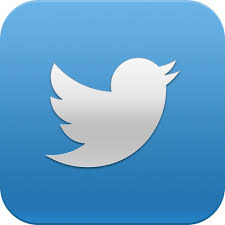 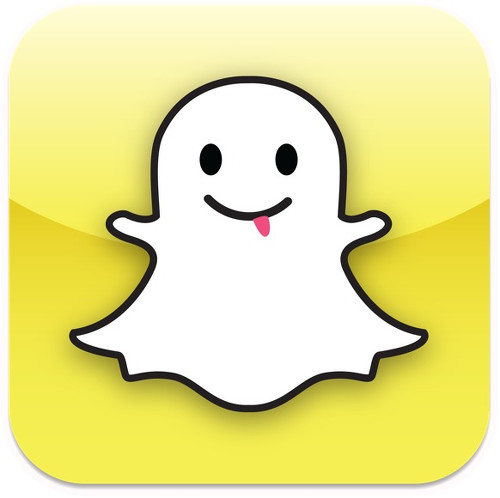 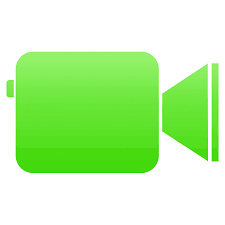 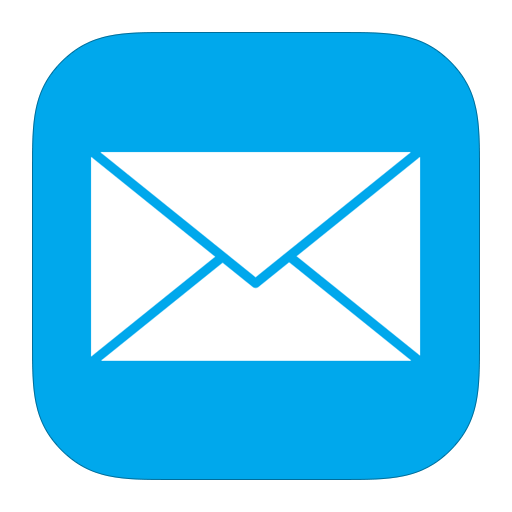 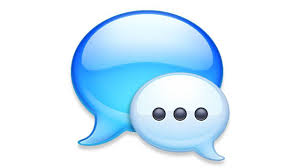 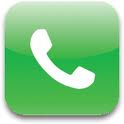 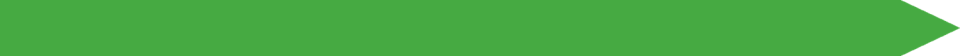 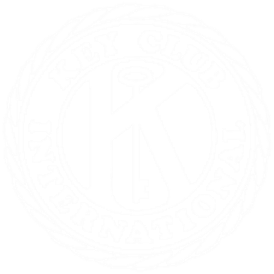 [Speaker Notes: Always keep in contact! Use social media to effectively communicate to your class. Make sure they know what is going on and what they are supposed to be doing. 
Always ask for opinions and ideas.
You can create an account for your class specifically or you can work with the webmaster or editor of your club to post reminders, pictures, etc. on the club accounts.
(Ask audience what are some ways members keep in touch that are effective)]
Active Communication
Whether working with committee members or your classmates, you must be able to communicate to be efficient.

Types of communication:
Face to Face
Digital
Voice
💬
👧
👦
📞
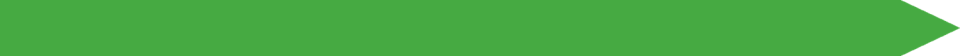 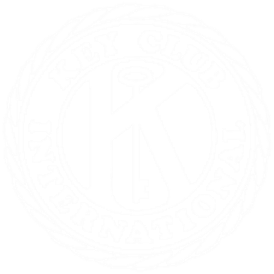 [Speaker Notes: There are multiple methods of getting information across or having a discussion. Your job is to make sure it happens!]
Set Your Goals
Define what you want to achieve during your term! 


Committee Chairs:
What types of projects?
How many throughout the year?
✅
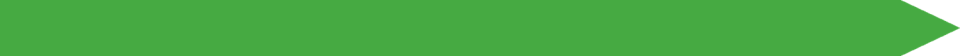 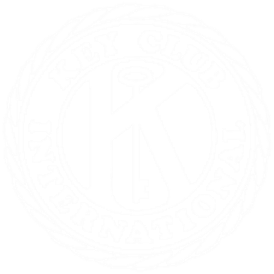 [Speaker Notes: Presenter: Ask a few class directors/chairs if they have any ideas of what they want to achieve.]
Keeping Members Involved
Although sometimes you will need to get some things done on your own, membership involvement is crucial to the final success of any large project or goal.
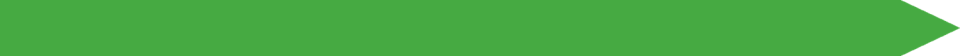 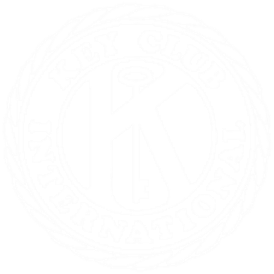 [Speaker Notes: Communicate to your members that you need them!
Delegate work! Divide work among your members! 
Be easy to approach.
Let it be  known that the effort is truly appreciated.
Show them the impact they can make!

Apps like GroupMe and Facetime are great for having quick conversations with everyone when you can not all get together]
Meaningful Projects
Variety shows 
Brighten the days of residents at local nursing homes, orphanages, hospitals, senior centers, etc. by hosting a youth variety show for all to enjoy.
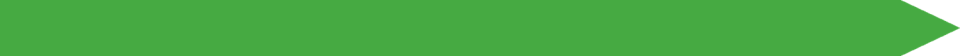 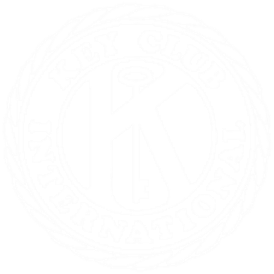 [Speaker Notes: Acts can vary from the simple and straightforward to the elaborate and intense. 

Find hidden talents in your Key Clubbers!
-Does anyone in your club: Sing, Dance, preform Stand–up Comedy, Play an instrument, Speed art, etc. 
You could even get non-Key clubbers involved in the acts. Maybe it will inspire them to join! 

Remember to keep the cameras rolling to catch every minute on film.]
Meaningful Projects
Tutor time!
Volunteer at a local elementary school to tutor the students there. Visit the after school programs or late busses and spend some time helping students finish work, prepare for tests and gear up for a successful future.
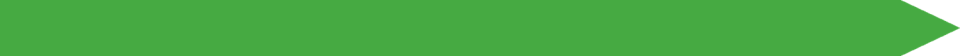 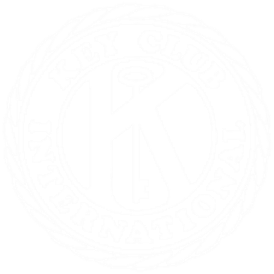 [Speaker Notes: Tips:  Act appropriately at all times - little eyes will be watching.
 Be sure get the school administration’s permission before setting up your tutor time. Remain patient with students and remember to offer plenty of compliments. Always compliment when they do something they should be doing, it will remind them to keep doing it to get your praise.]
Meaningful Projects
Food Drives
Locate a food bank in your community. Call your local city or county office and ask where the nearest food bank is located, or use Feeding America’s online directory.
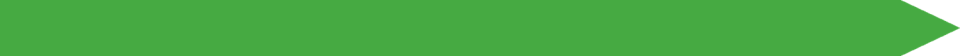 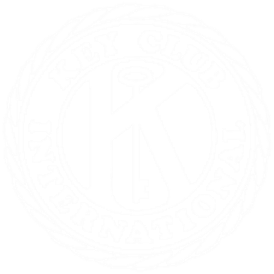 [Speaker Notes: A food drive can be a great way to help your community be prepared. During a disaster, many people will turn to food banks for help, so it’s important that they have plenty of food year-round. 

Tips: Provide collection boxes that are clearly marked for collecting food. After the drive, have volunteers deliver the food to the food bank. Call ahead and let the food bank know when you will be delivering the food. With some planning you may be given the opportunity to work with the recipients!]
Governor’s Project
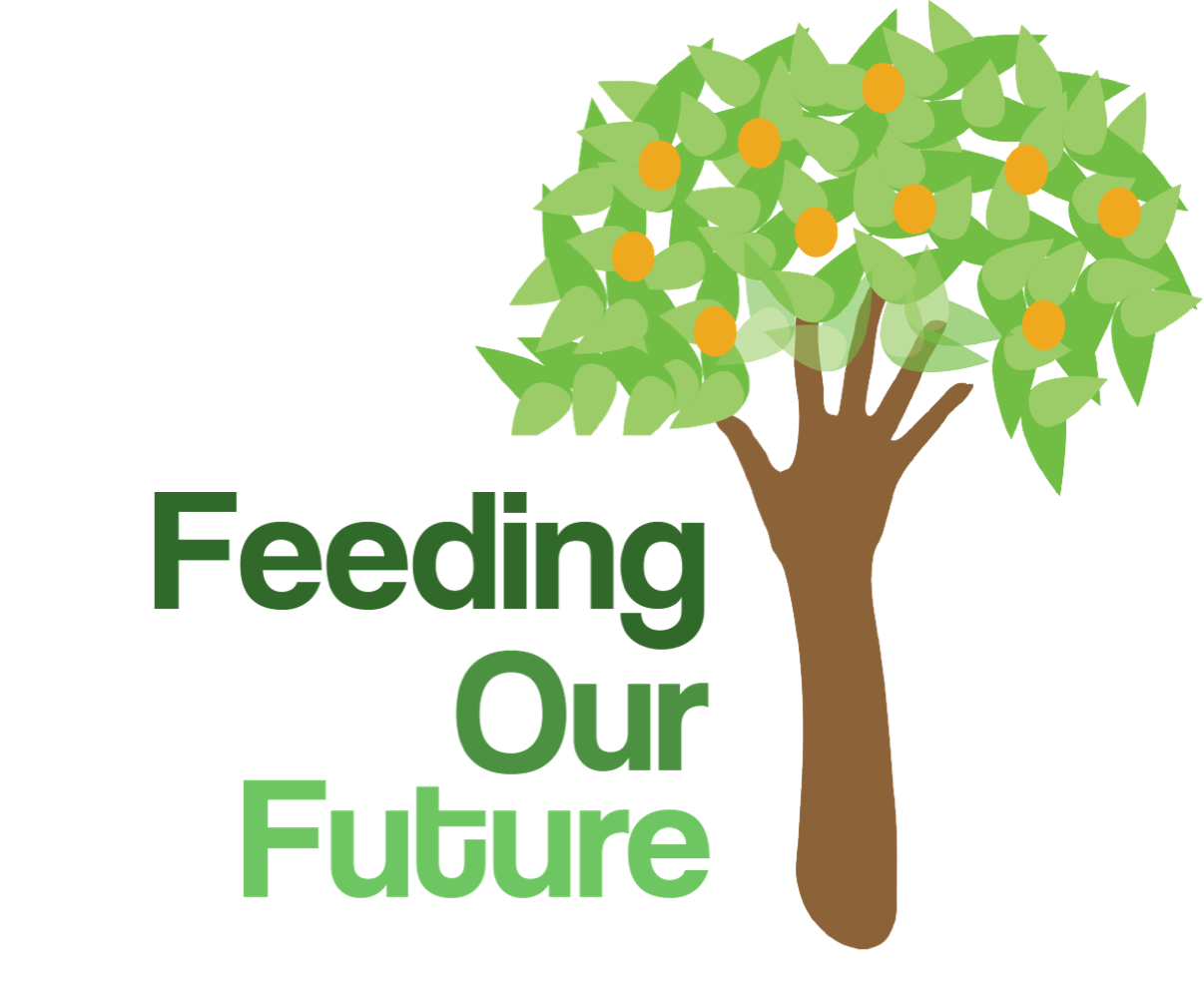 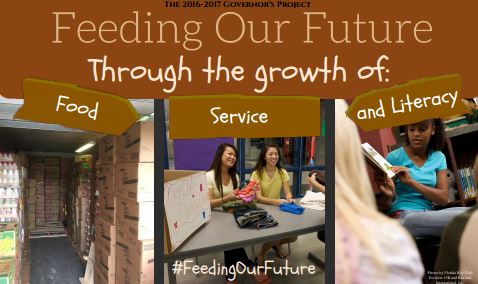 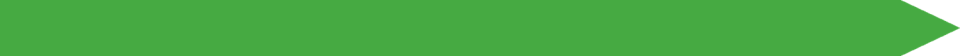 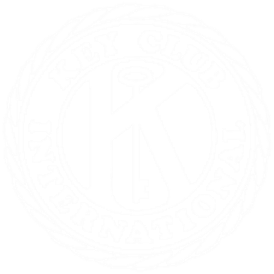 [Speaker Notes: Just because Gov. Martha Grace’s term is coming to an end, this wonderful project should continue in your clubs! 
As committee chairs, you all should bring to your clubs service ideas that contribute to this cause.]
Governor’s Project
Feeding Our Future 
Feeding Our Future is the 2016-2017 Governor’s Project.  

It involves feeding the hungry, helping the homeless, and improving children’s education.
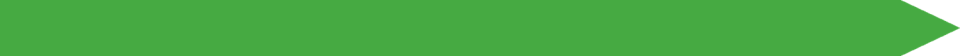 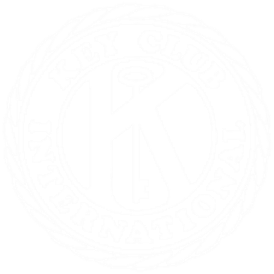 [Speaker Notes: Sample projects
Food Drives
Volunteering at a Homeless Shelter, Soup kitchen, etc.
Tutoring]
Governor’s Project
How does this apply to your position?

Have your committee organize a project that pertains to Feeding our future and compete against other grades.
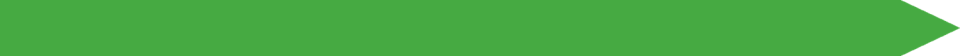 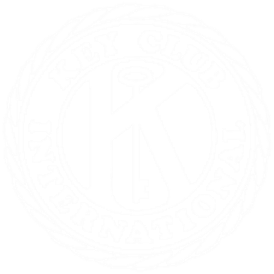 [Speaker Notes: Class competitions are an easy way to get involved. Have your class organize a project and compete against other grades. 
If you post photos of service projects related to Feeding Our Future, don’t forget to use the #FeedingOurFuture. Your project could be featured in the next issue of The Sunshine Source (Fl’s bimonthly online magazine).]
The Bylaws
The Bylaws contain important information on what a club can and can not do.
Ex: dues amount, committee assignments, appointed positions, elections process
A standard form can be found on floridakeyclub.org under Documents and Resources
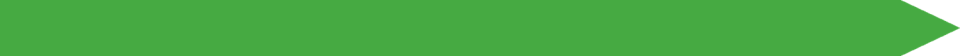 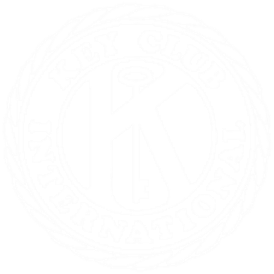 [Speaker Notes: As class directors & committee chairs, it is important to know the rules of your club (club bylaws) 
IF the bylaws are violated, a club can face serious consequences. 
Amendments to the Bylaws can be made through a club vote. The amendment must be proposed prior to a meeting then voted on at a normal club meeting.]
Questions?
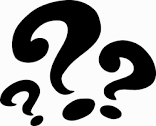 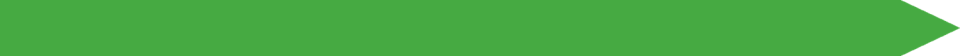 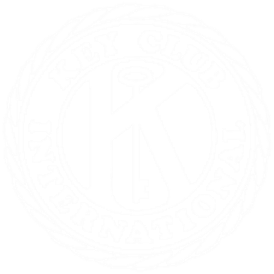 [Speaker Notes: Ask if the members have anymore ideas for meaningful service. 

After that, ask if they have any questions about their positions or anything Key club related.]